ΑΝΑΠΑΡΑΣΤΑΣΗ ΤΟΥ ΣΥΜΠΛΕΓΜΑΤΟΣ ΤΩΝ ΚΤΗΡΙΩΝ ΤΗΣ ΑΚΡΟΠΟΛΗΣ
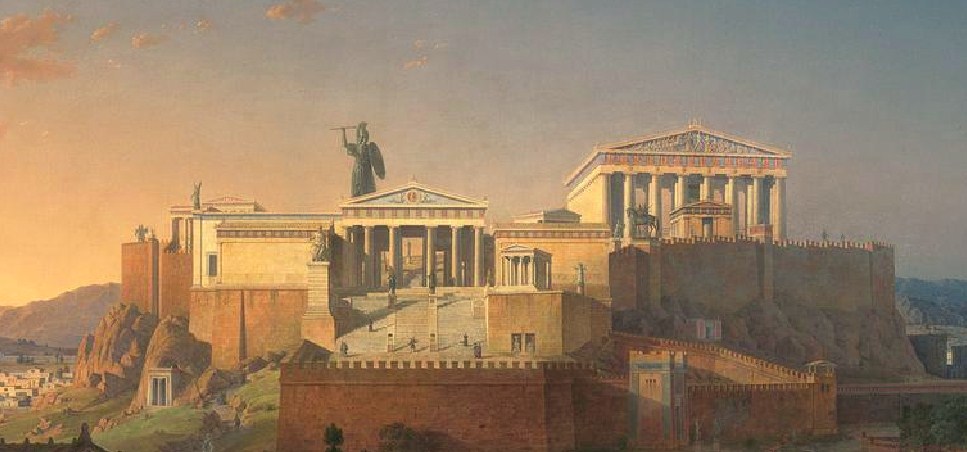 ΠΑΡΘΕΝΩΝΑΣ
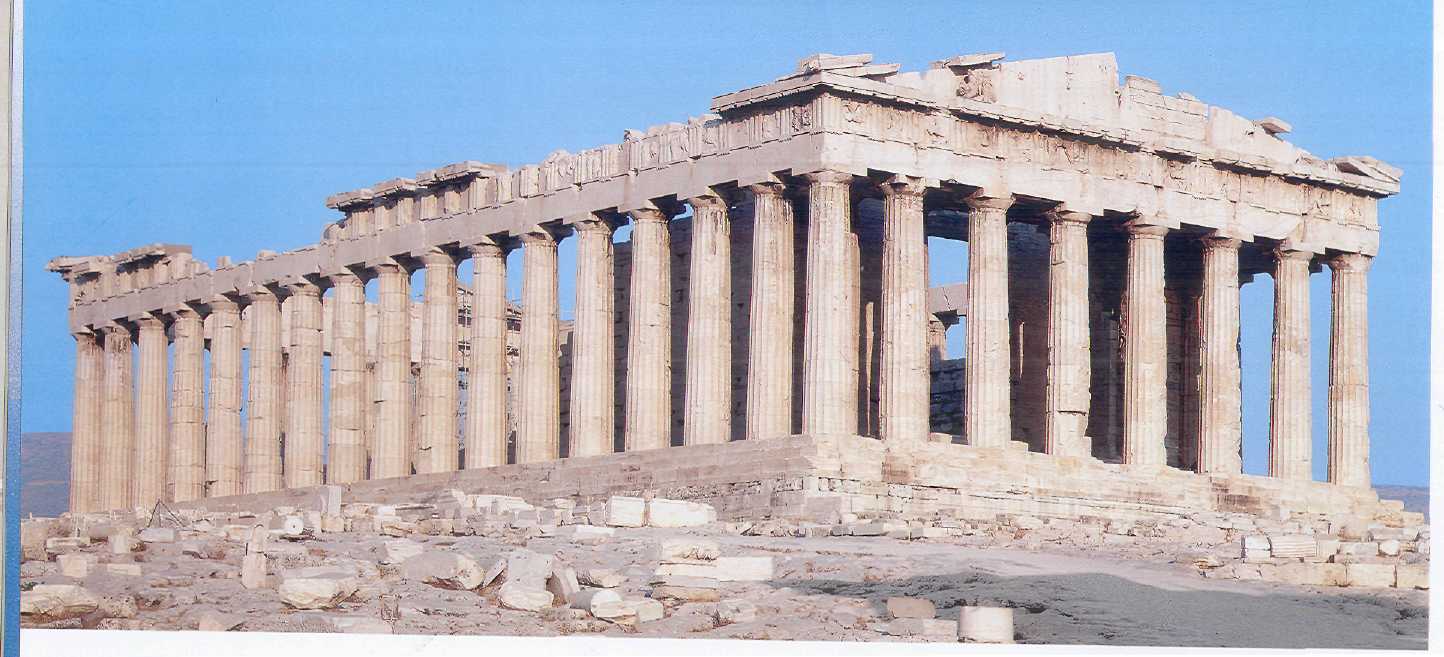 ΚΑΤΟΨΗ ΤΟΥ ΠΑΡΘΕΝΩΝΑ
ΑΓΑΛΜΑ ΤΗΣ ΑΘΗΝΑΣ
ΤΟ ΑΓΑΛΜΑ ΤΗΣ ΑΘΗΝΑΣ
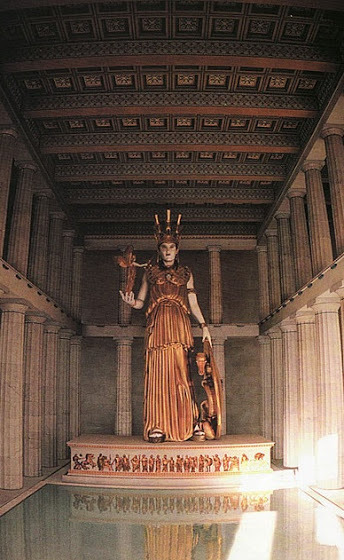 Η ΘΕΣΗ ΤΟΥ ΑΓΑΛΜΑΤΟΣ  ΣΤΟ ΝΑΟ
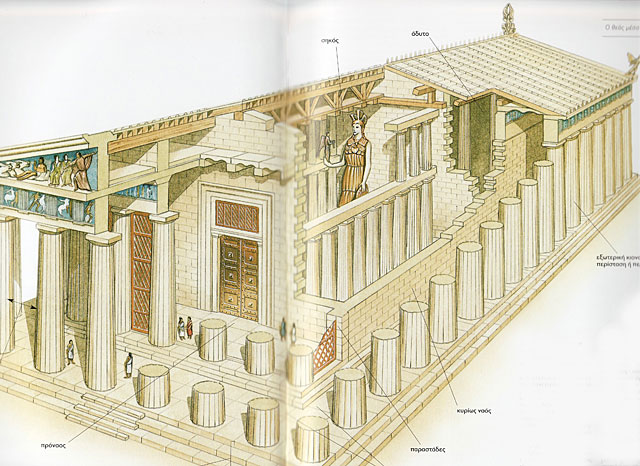 ΠΡΟΣΟΨΗ ΤΟΥ ΝΑΟΥ  ΤΟΥ ΠΑΡΘΕΝΩΝΑ
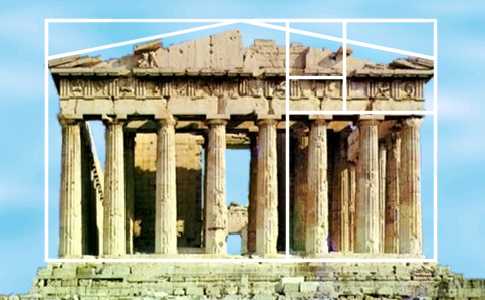 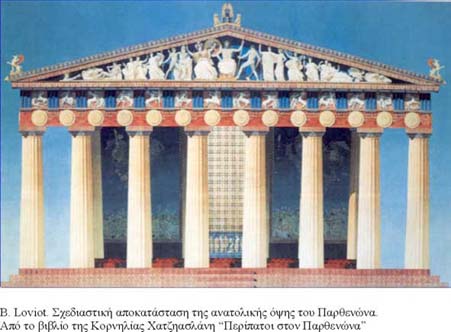 ΑΝΑΤΟΛΙΚΟ ΑΕΤΩΜΑ
ΑΝΑΤΟΛΙΚΟ ΑΕΤΩΜΑ
ΔΥΤΙΚΟ ΑΕΤΩΜΑ
ΔΥΤΙΚΟ ΑΕΤΩΜΑ
ΔΩΡΙΚΟΣ ΚΙΟΝΑΣ
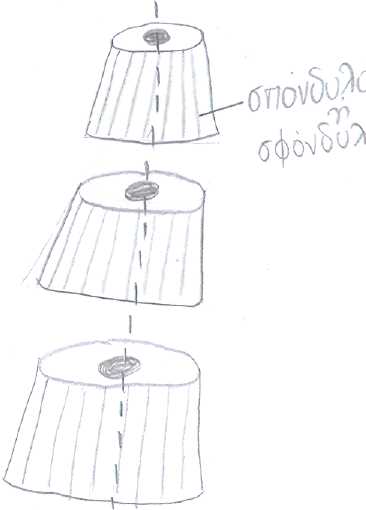 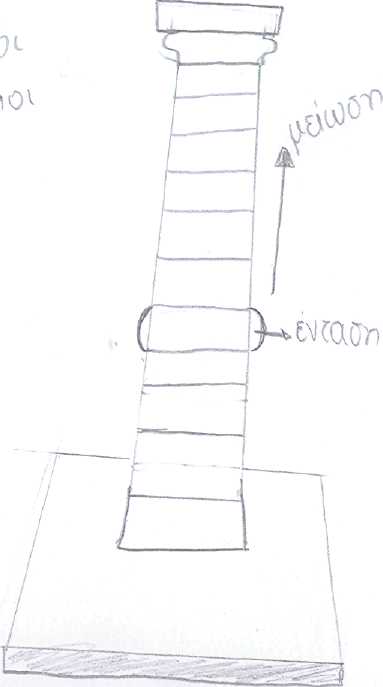 ΠΑΡΘΕΝΩΝΑΣ ΑΡΙΣΤΕΡΟ ΜΕΡΟΣ ΔΥΤΙΚΗΣ ΠΡΟΣΟΨΗΣ
ΣΧΕΔΙΑ ΟΠΤΙΚΗΣ ΔΙΟΡΘΩΣΗΣ 4-5
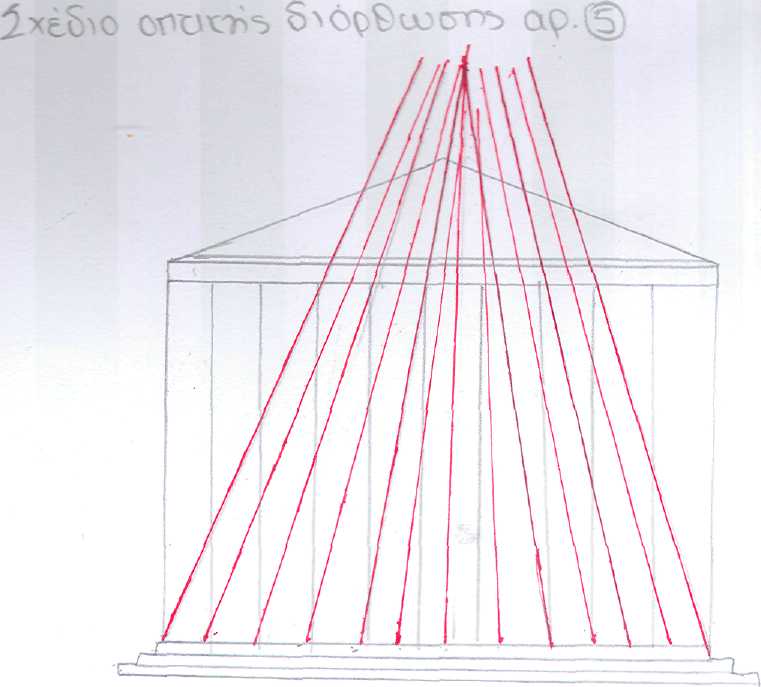 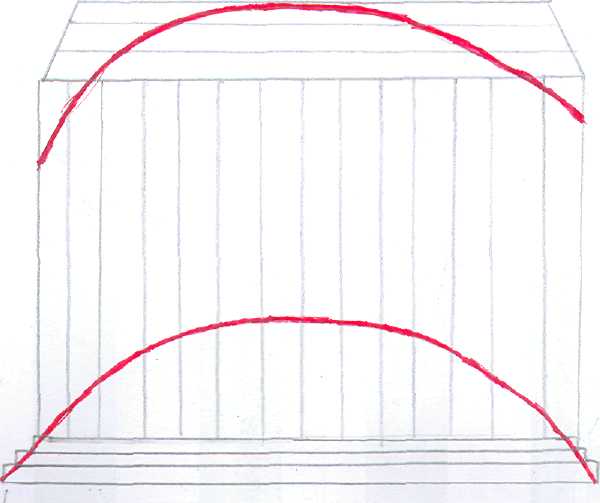 Η ΚΑΜΠΥΛΩΣΗ ΤΩΝ ΟΡΙΖΟΝΤΙΩΝ ΓΡΑΜΜΩΝ ΚΑΙ Η ΠΡΟΣ ΤΑ ΕΣΩ ΚΛΙΣΗ ΤΩΝ ΕΞΩΤΕΡΙΚΩΝ ΚΙΟΝΩΝ ΤΟΥ ΠΑΡΘΕΝΩΝΑ
ΔΥΤΙΚΗ  ΠΡΟΣΟΨΗ ΜΕ ΤΙΣ ΜΕΤΟΠΕΣ.ΕΣΩΤΕΡΙΚΑ Η ΔΥΤΙΚΗ ΖΩΦΟΡΟΣ
ΝΟΤΙΑ  ΜΕΤΟΠΗ ,ΝΔ ΓΩΝΙΑ ΠΑΡΘΕΝΩΝΑ
ΠΥΡΚΑΓΙΑ ΤΟΥ ΠΑΡΘΕΝΩΝΑ ΤΟ 267 Μ.Χ.
ΜΕΤΑΤΡΟΠΗ ΣΕ ΧΡΙΣΤΙΑΝΙΚΗ ΕΚΚΛΗΣΙΑ
ΜΙΚΡΟ ΤΖΑΜΙ ΣΤΟ ΕΣΩΤΕΡΙΚΟ ΤΟΥ ΝΑΟΥ
Ο ΠΑΡΘΕΝΩΝΑΣ ΩΣ ΟΘΩΜΑΝΙΚΟ ΤΕΜΕΝΟΣ
ΚΑΤΑΣΤΡΟΦΗ ΑΠΟ ΤΟ ΜΟΡΟΖΙΝΙ